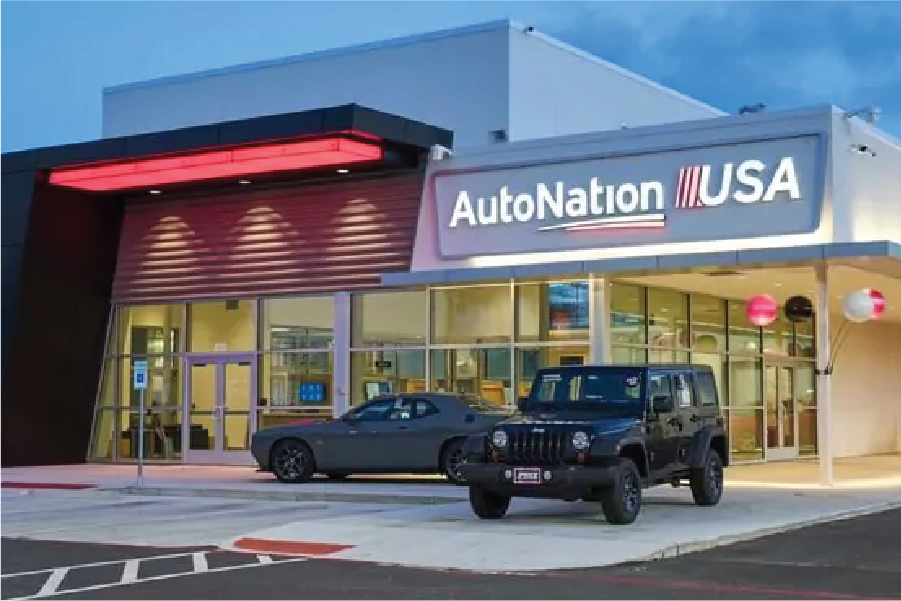 AutoNation Inc (AN)
Adrian Malinowski
Investment Thesis
Buy AutoNation Shares
Target Price of $184.25
Upside of 43%
Key Drivers
	Steady growth of the output in the Auto Dealership Industry
	Consistent growth in operating profits
	Increased focus on parts and service
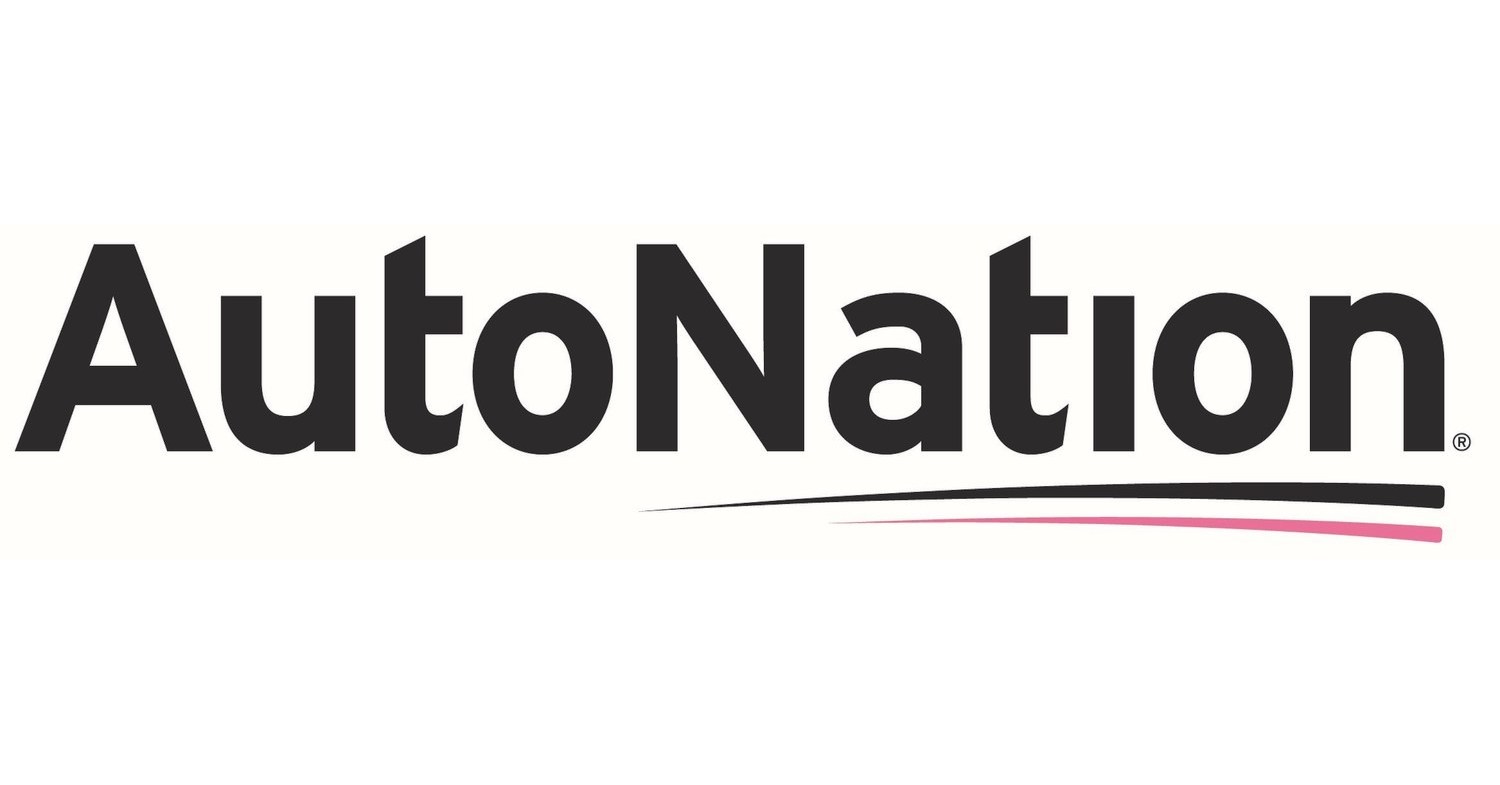 Price Chart and Key Data
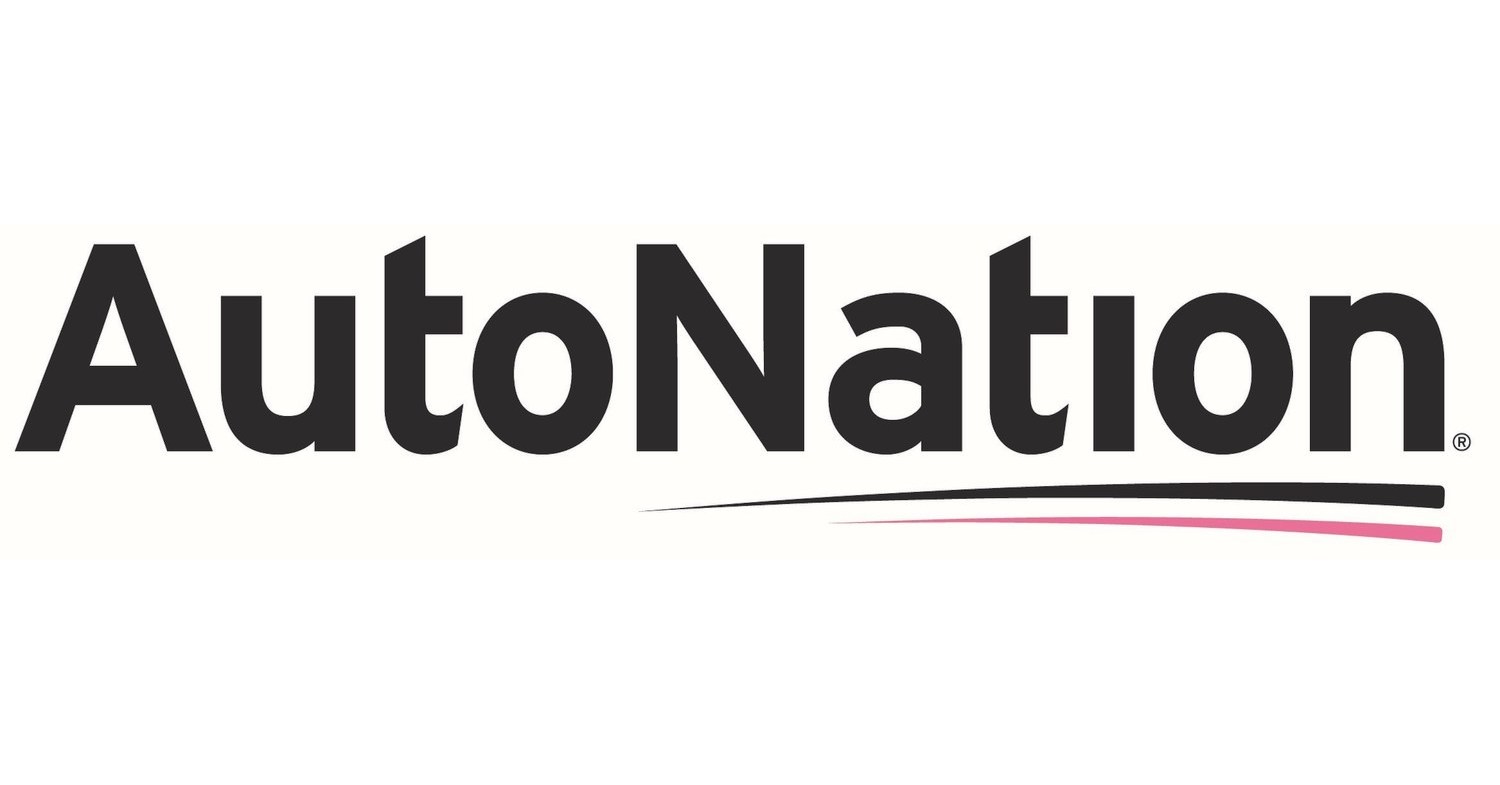 Business Description
Consumer cyclical sector – Auto and truck dealership industry
Top player in the industry
Wide variety of vehicles catering to many consumers
Focus on service/ collision centers
Adapting to the industry
Over 13 million vehicles sold 2021
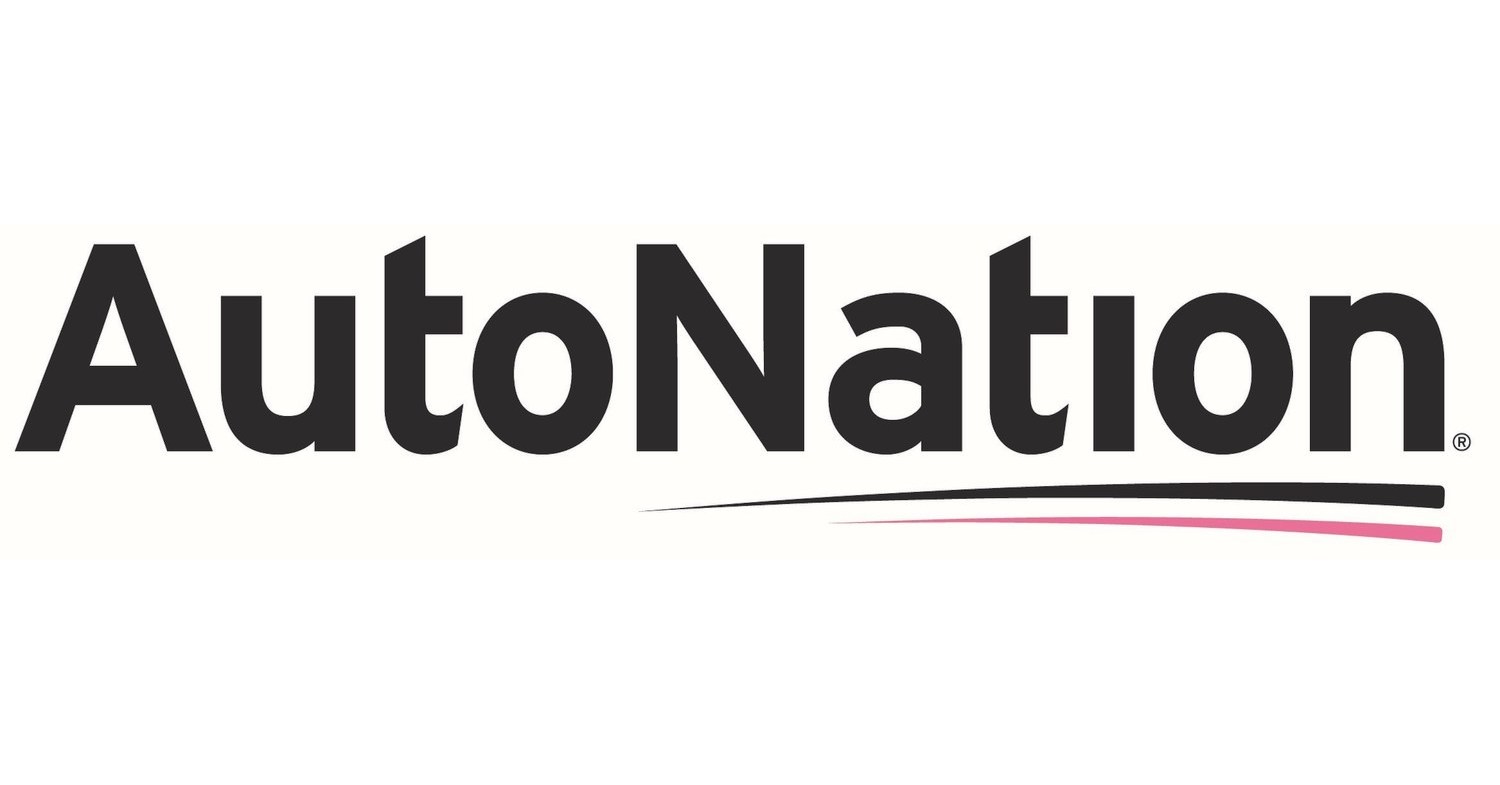 Business Description
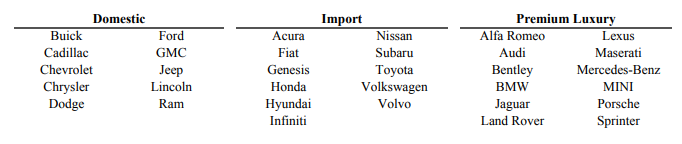 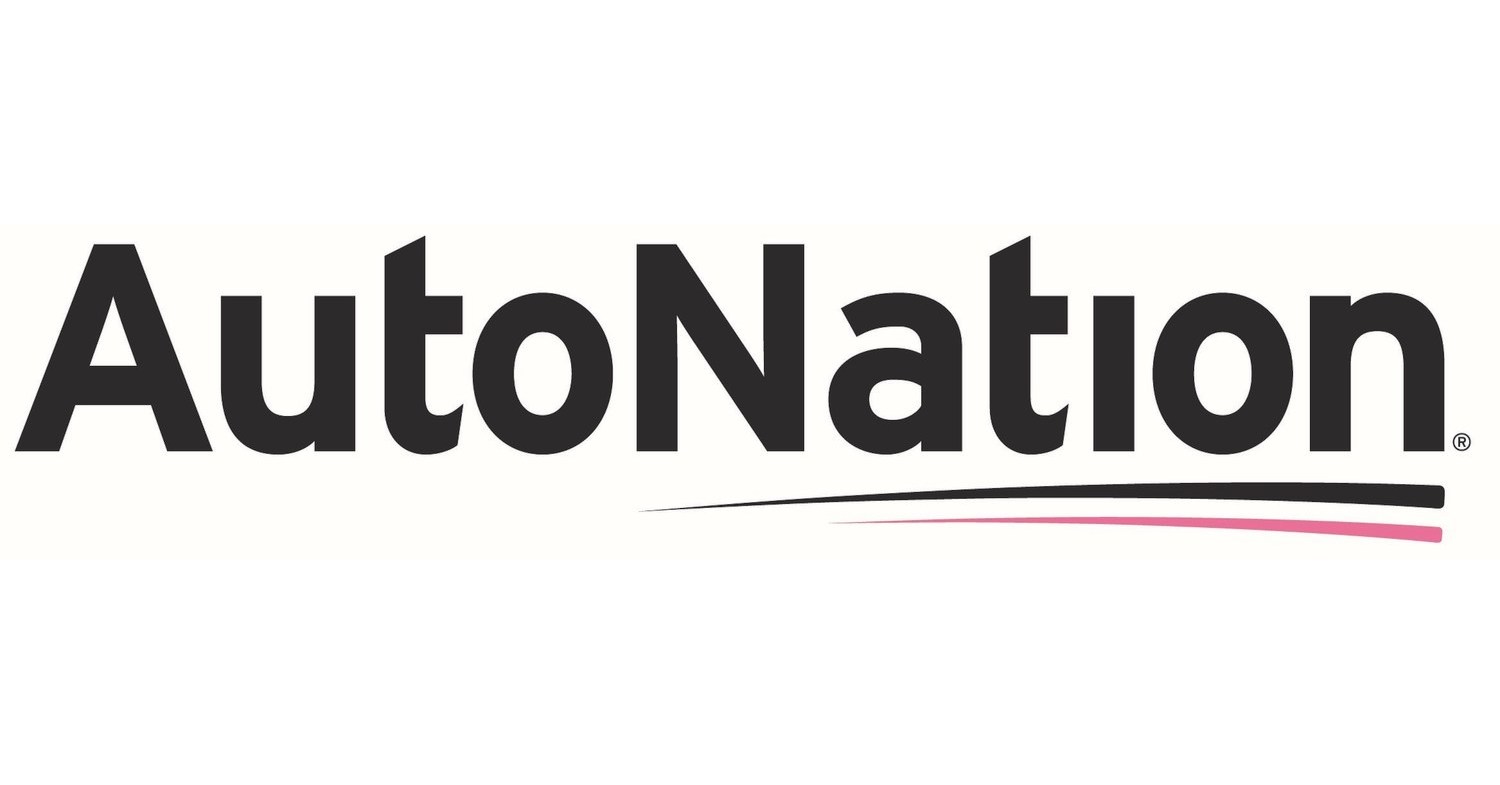 Business Description
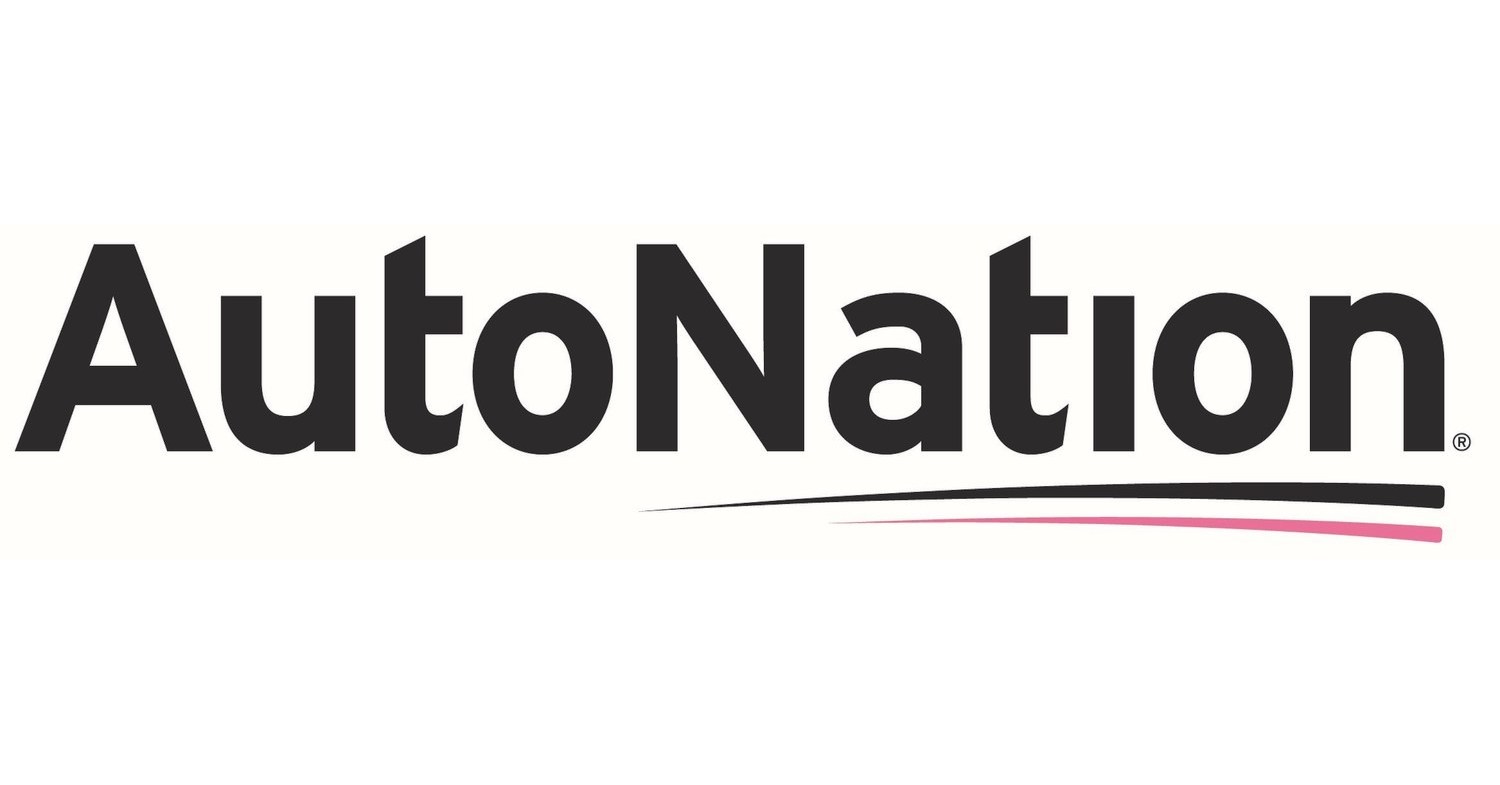 Business Description
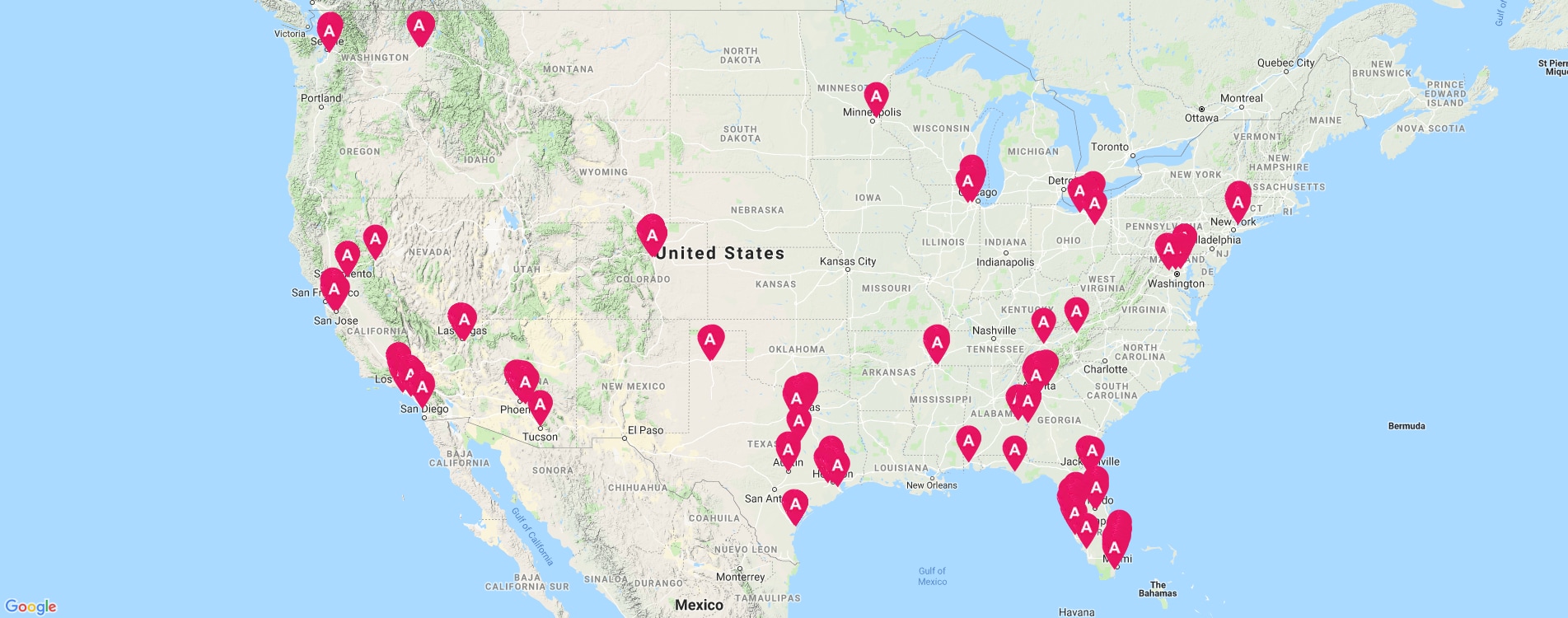 340+ Locations
57 Collision Centers
247 Stores
371 Franchises
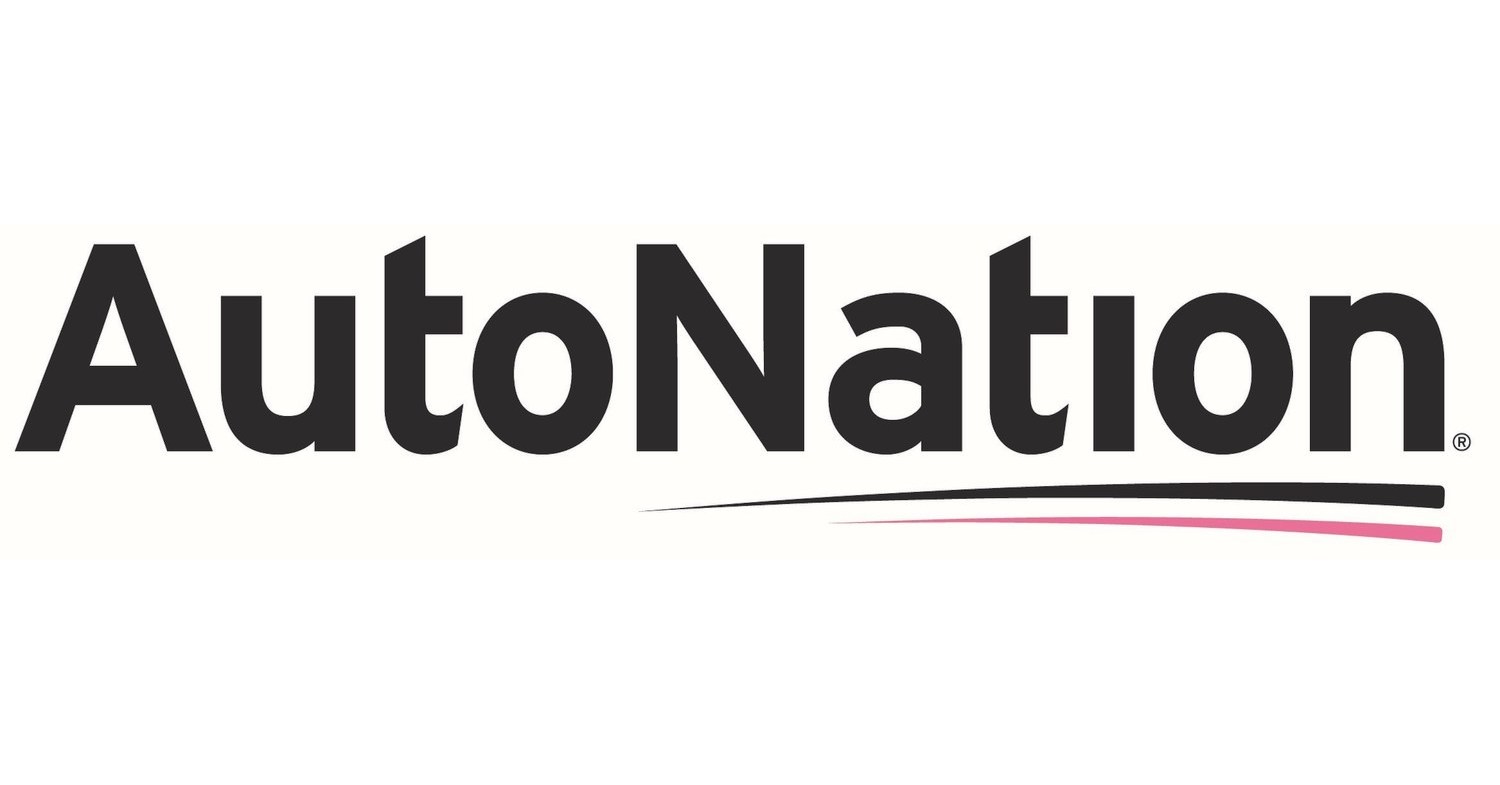 Industry Analysis
Industry Gross Output from 2012 to 2021
Light Vehicle Sales from 2011 to 2021
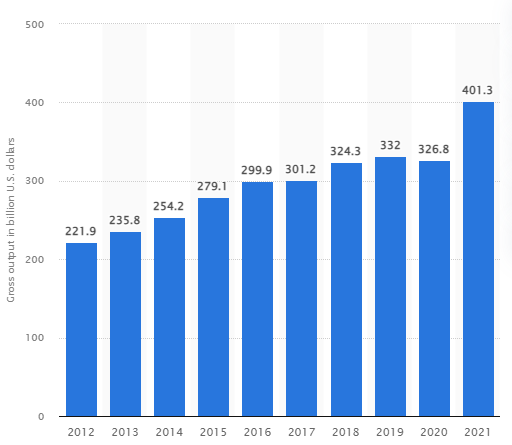 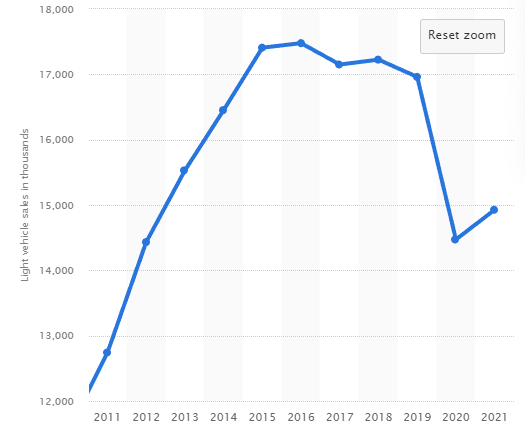 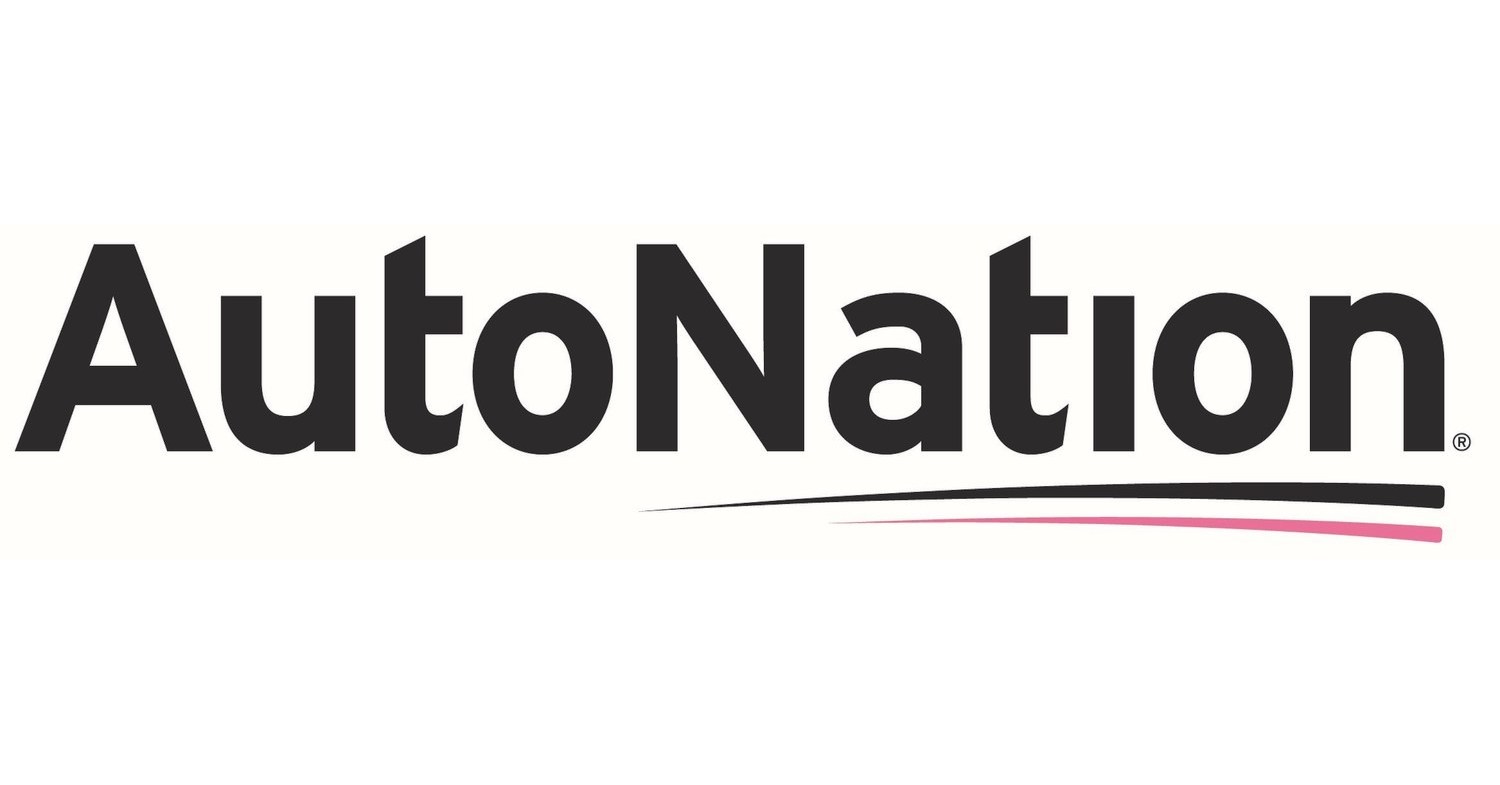 Industry Analysis
Competitors: Lithia Motors Inc, Penske Automotive, Carmax, Group 1 Auto, Sonic Auto
Indirect Competitors: Carvana, Vroom
Recent Shortage
Increased Value of Used Inventory
Increasing Interest Rates
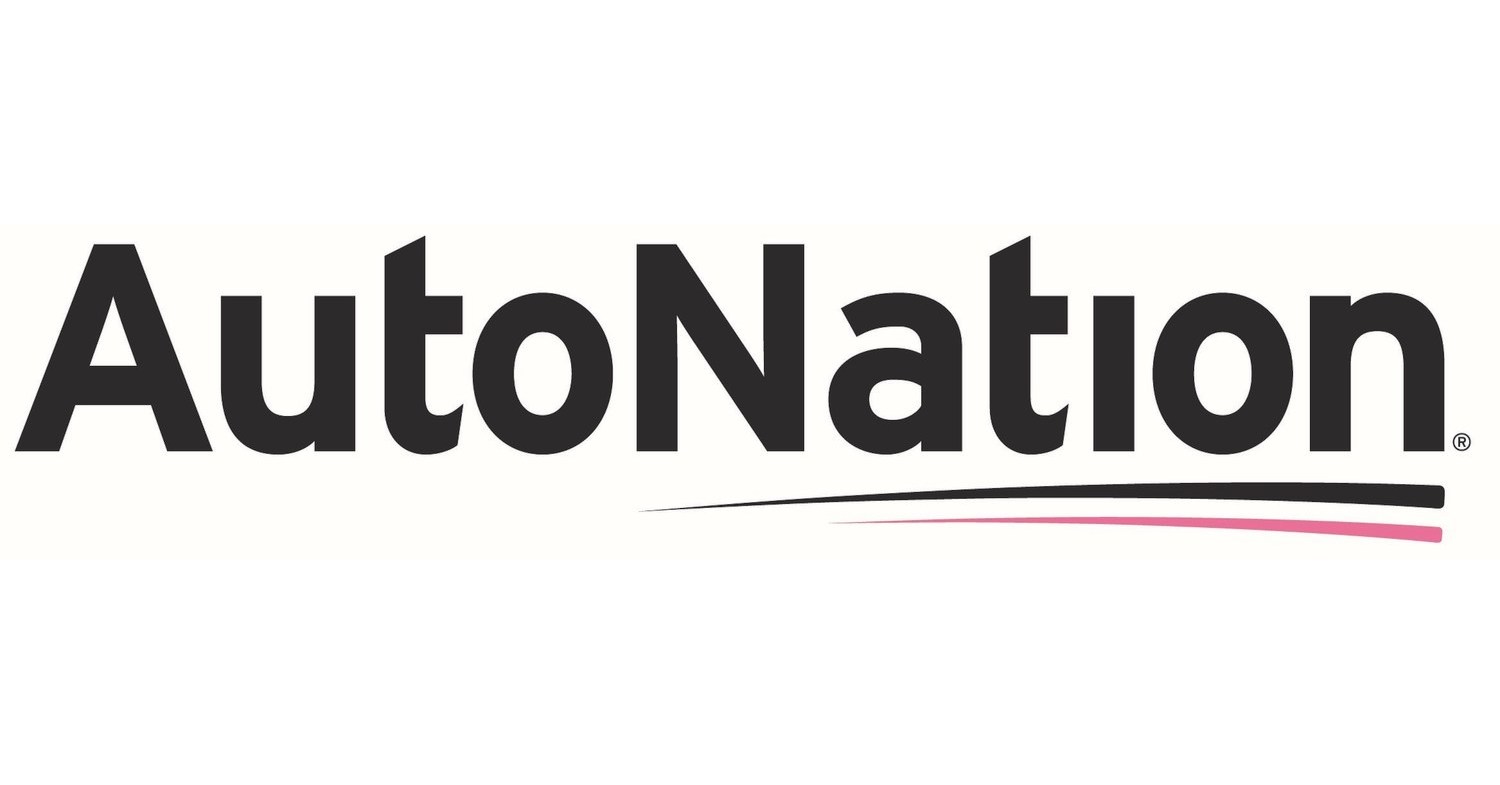 Financial Analysis
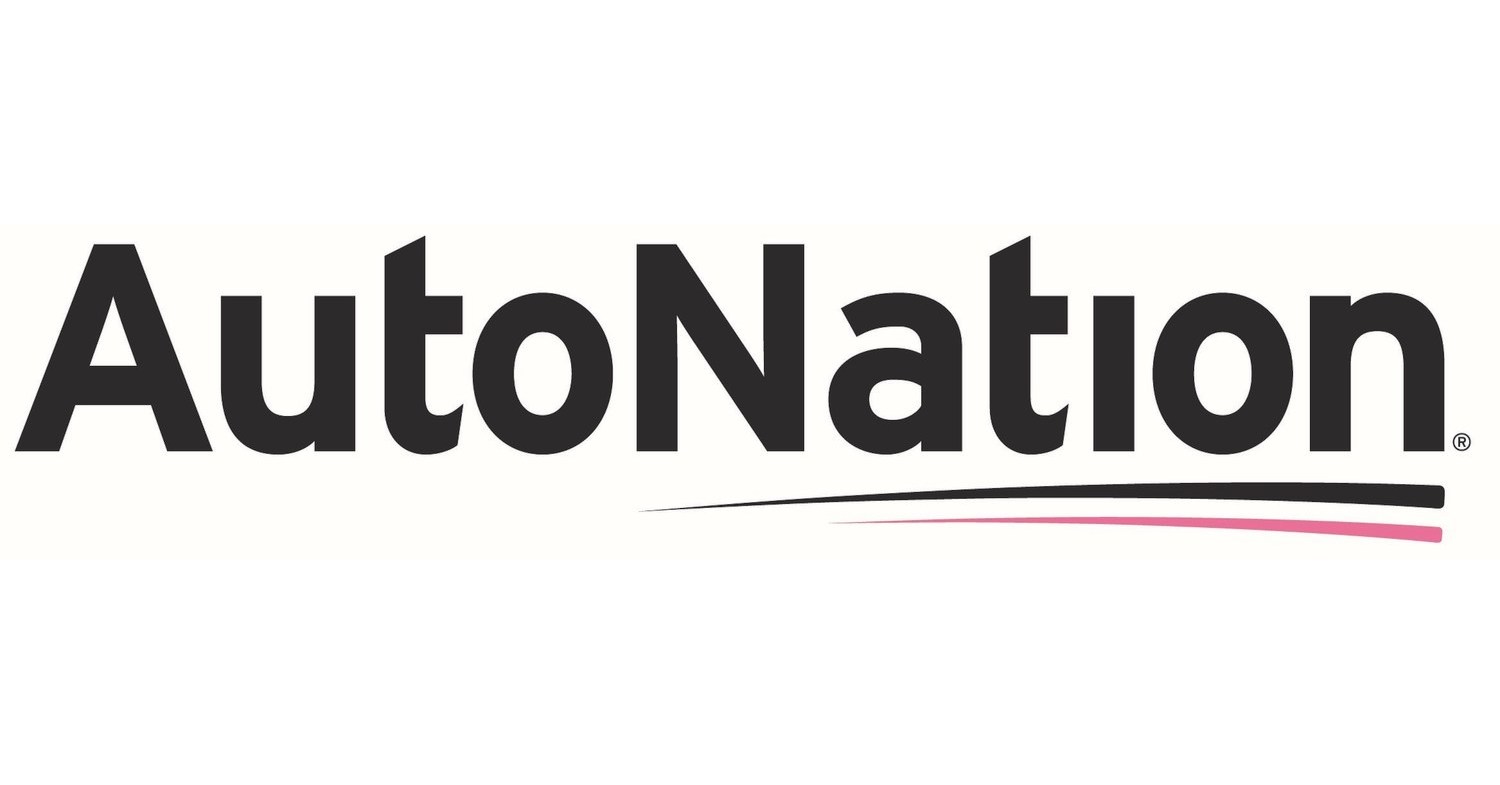 Financial Analysis
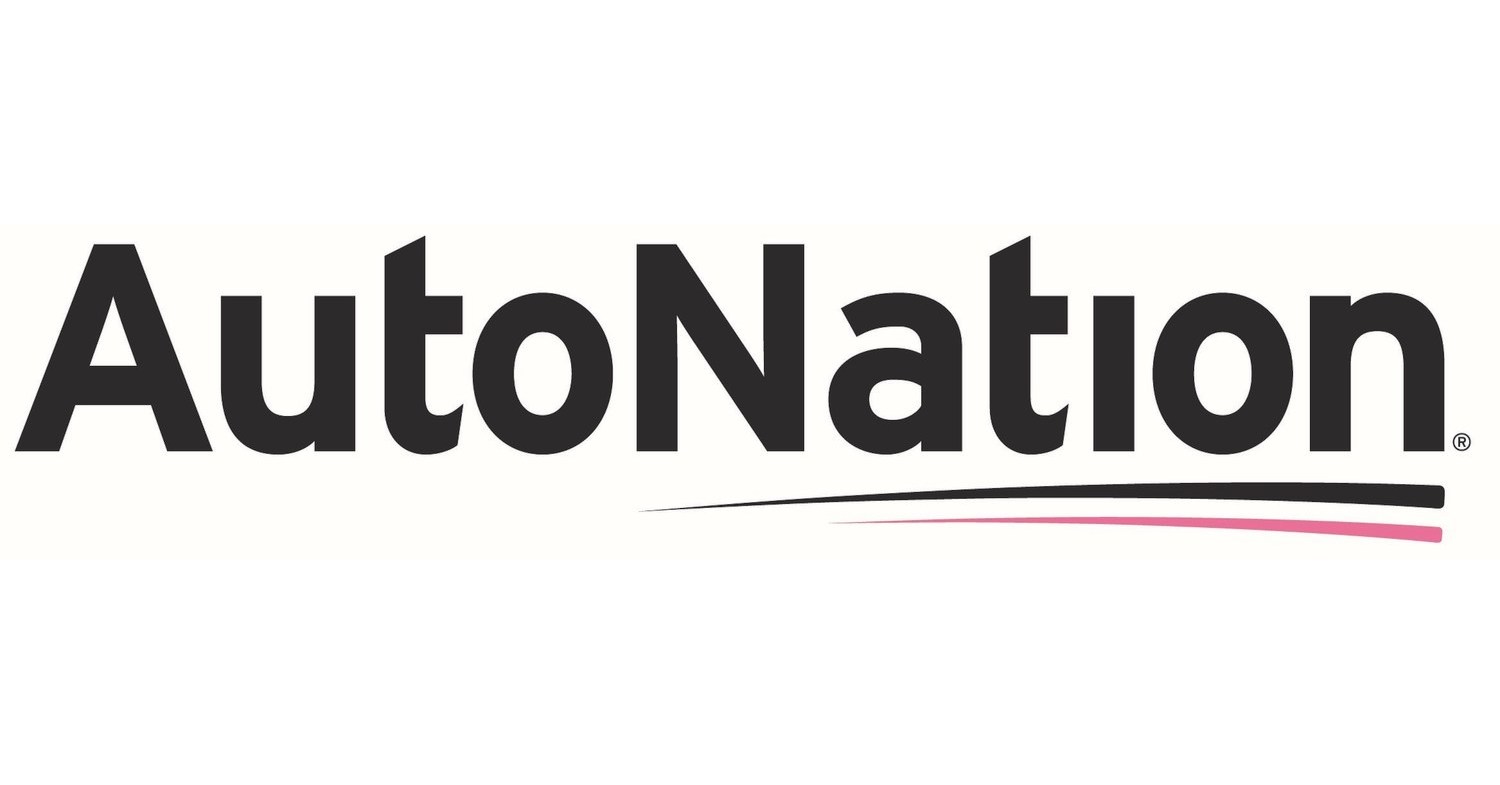 Financial Analysis
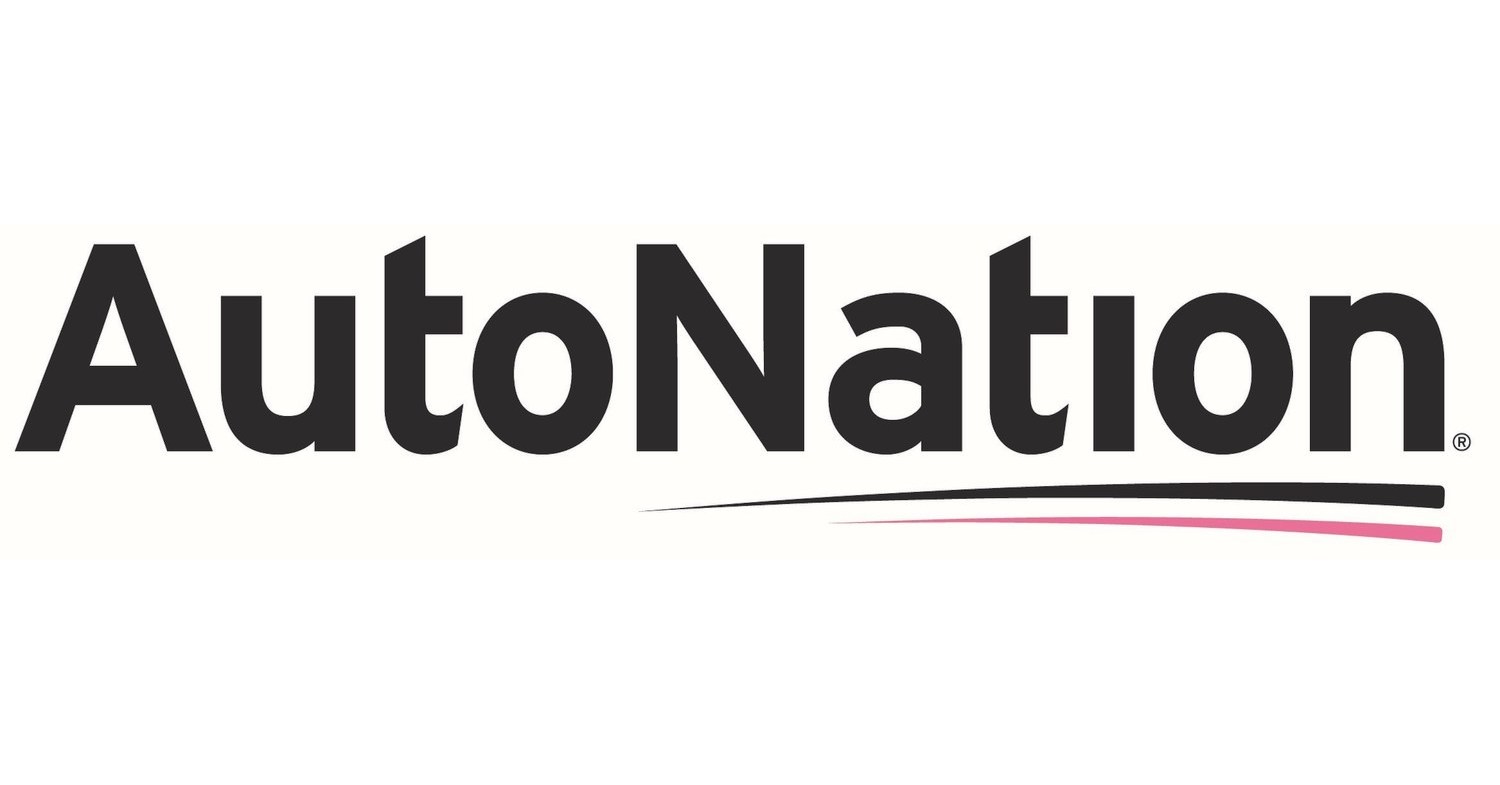 Valuation Analysis – Free Cash Flow To Equity
Case 1
Average             $234.57
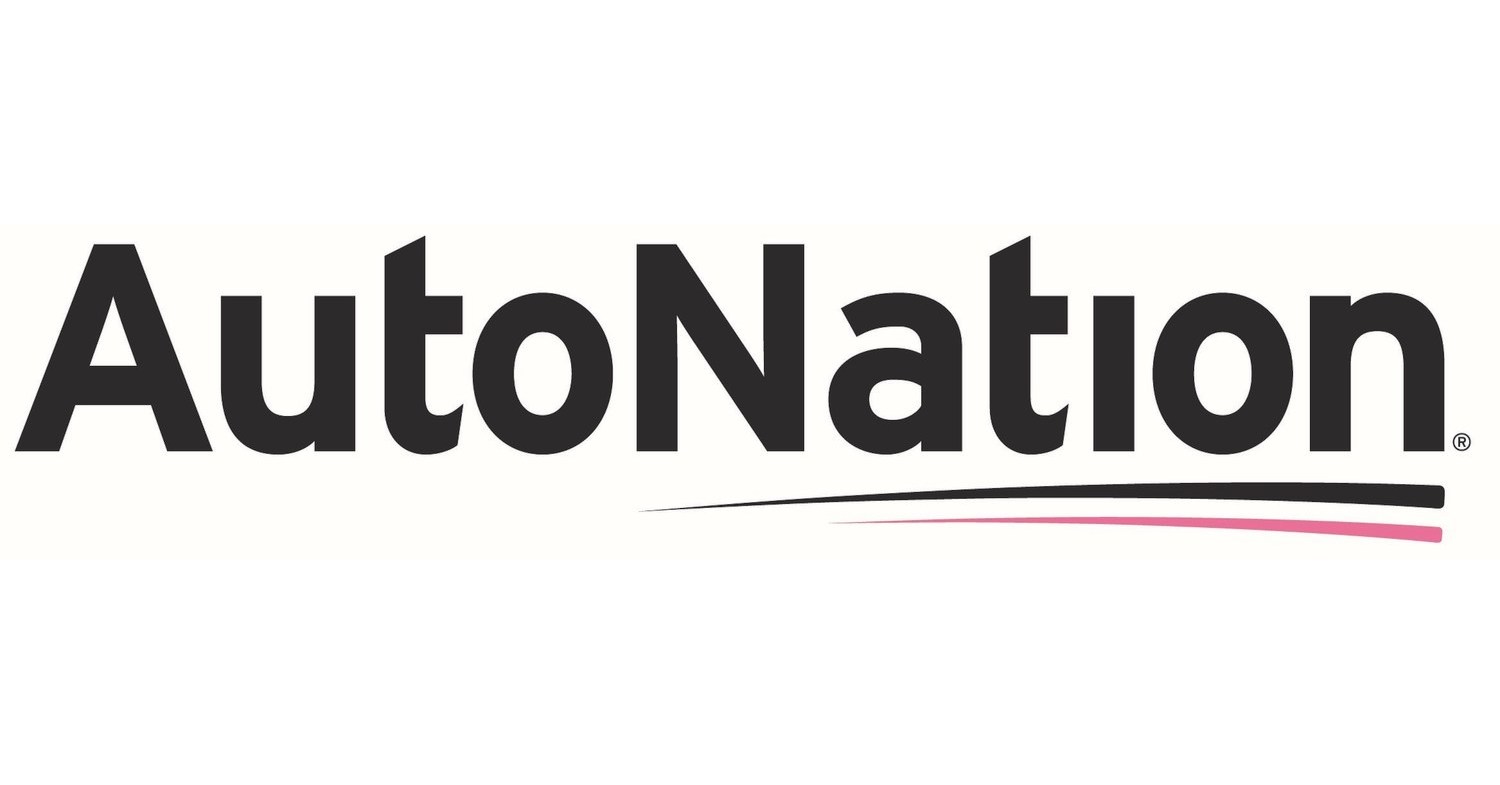 Valuation Analysis – Free Cash Flow to Equity
Case 2
Average $133.93
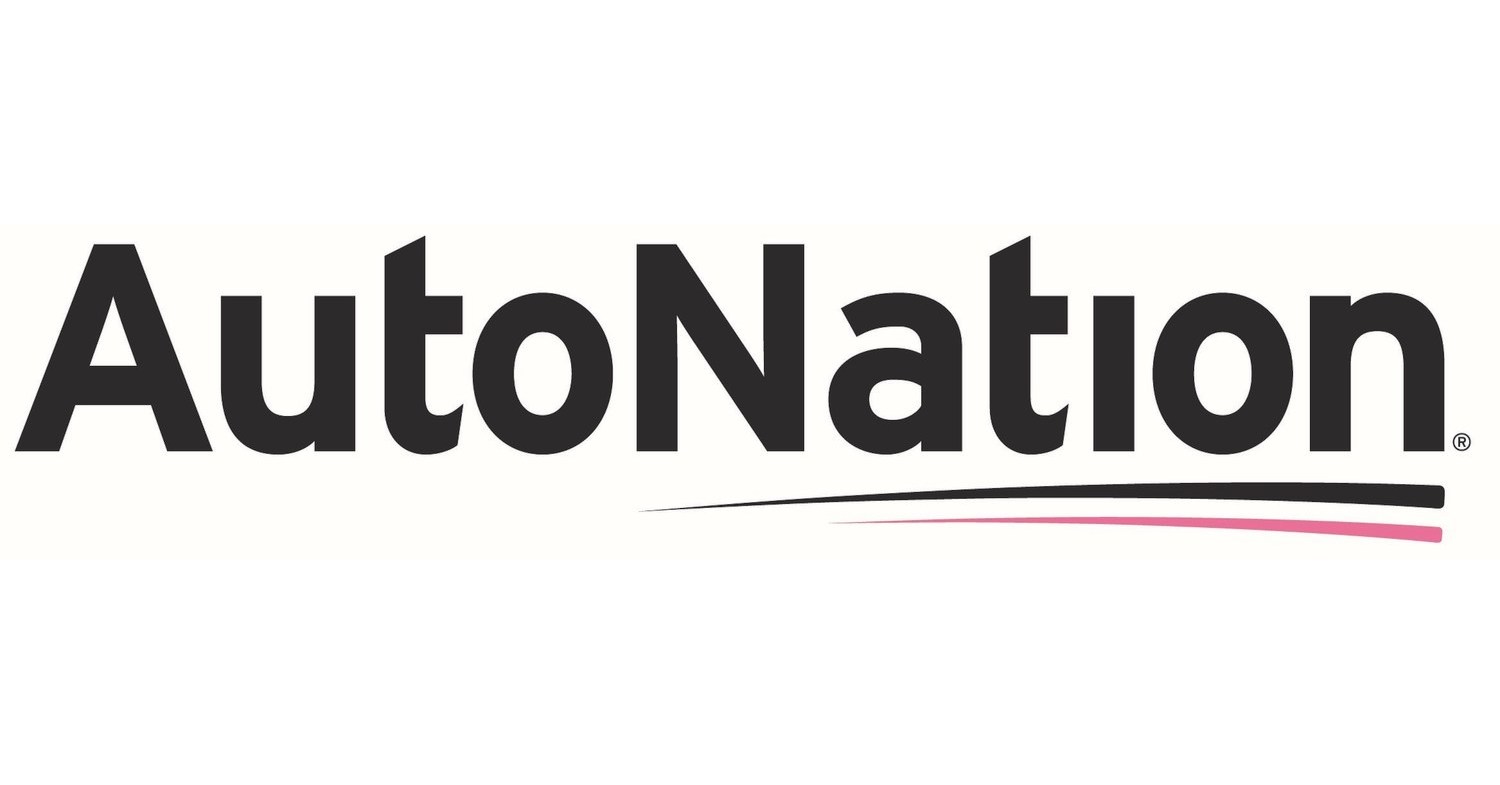 Investment Risks
Supply Chain Risk
 Restrictions from Manufacturers 
Legal/ Compliance Risks
Debt/ Floor Plan Risk
Economic Risks
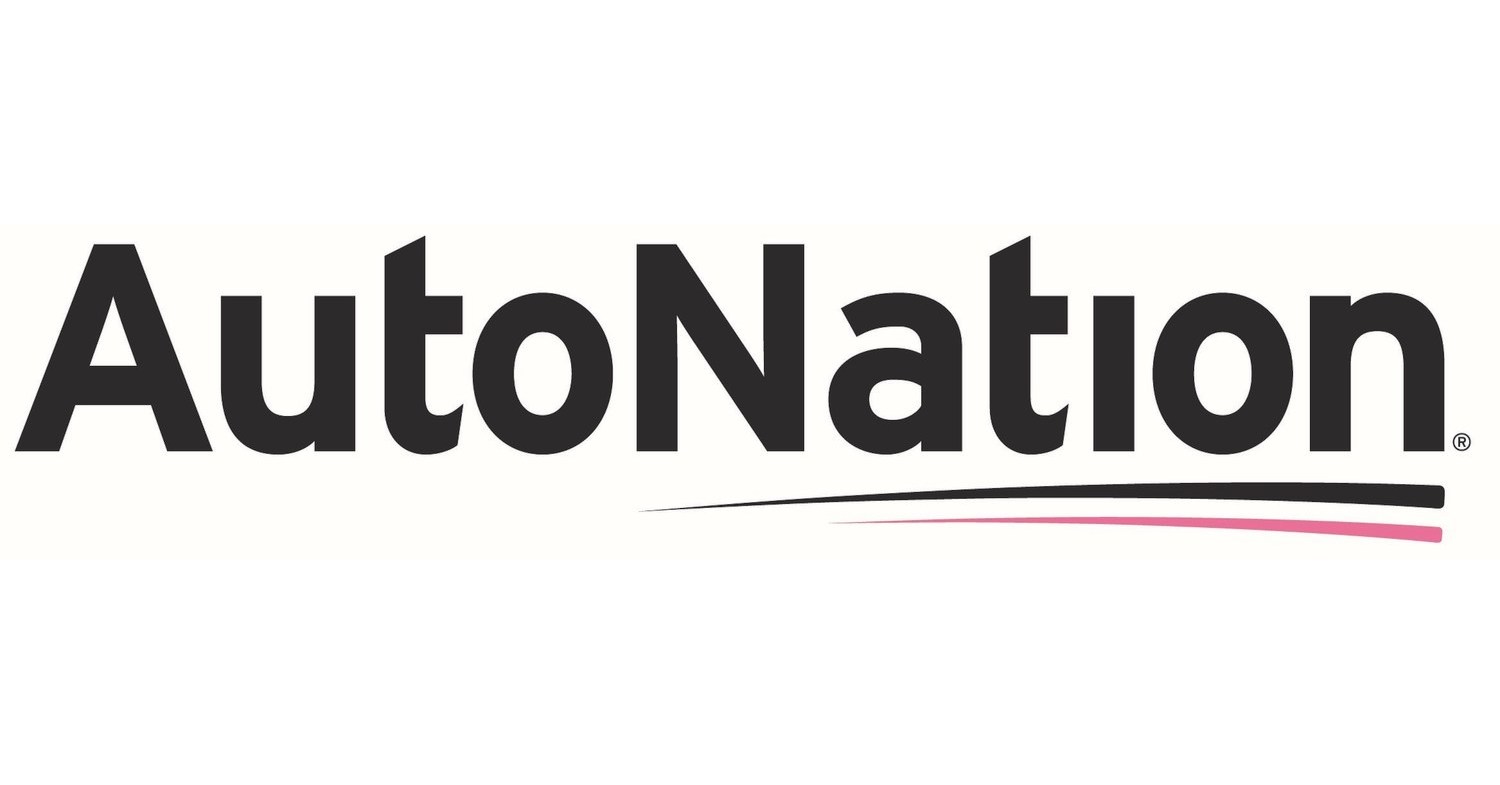 Thesis
Buy AutoNation Shares
Target Price of $184.25
Upside of 43%
Key Drivers
	Steady growth of the output in the Auto Dealership Industry
	Consistent growth in operating profits
	Increased focus on parts and service
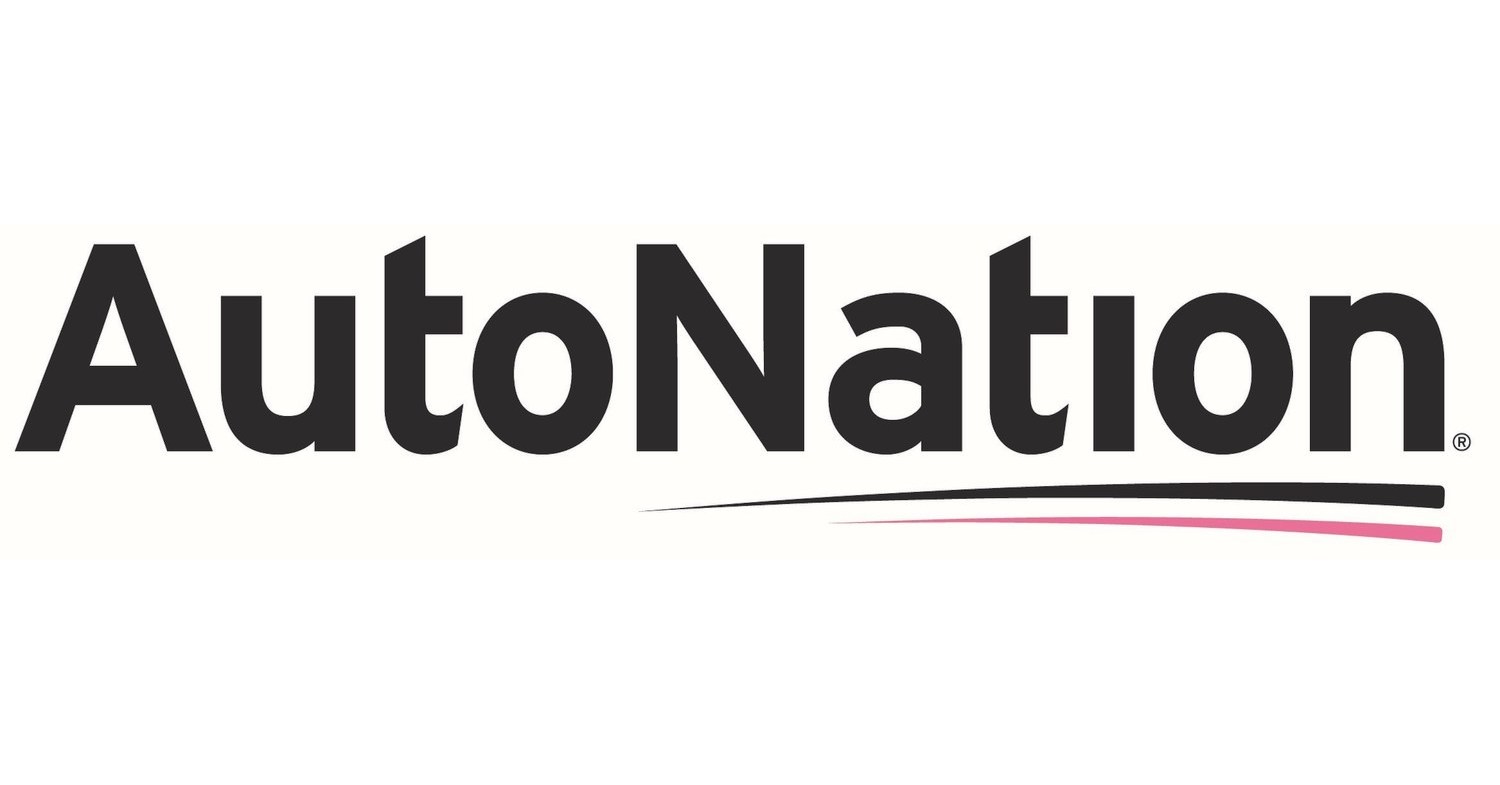 Sources
https://finance.yahoo.com/quote/AN?p=AN
https://workspace.refinitiv.com/web/Apps/Corp/?s=AN&st=RIC&app=true#/Summary
https://investors.autonation.com/home/default.aspx
https://finviz.com/quote.ashx?t=AN&p=d
https://www.statista.com/topics/3594/auto-dealers-in-the-us/#topicHeader__wrapper
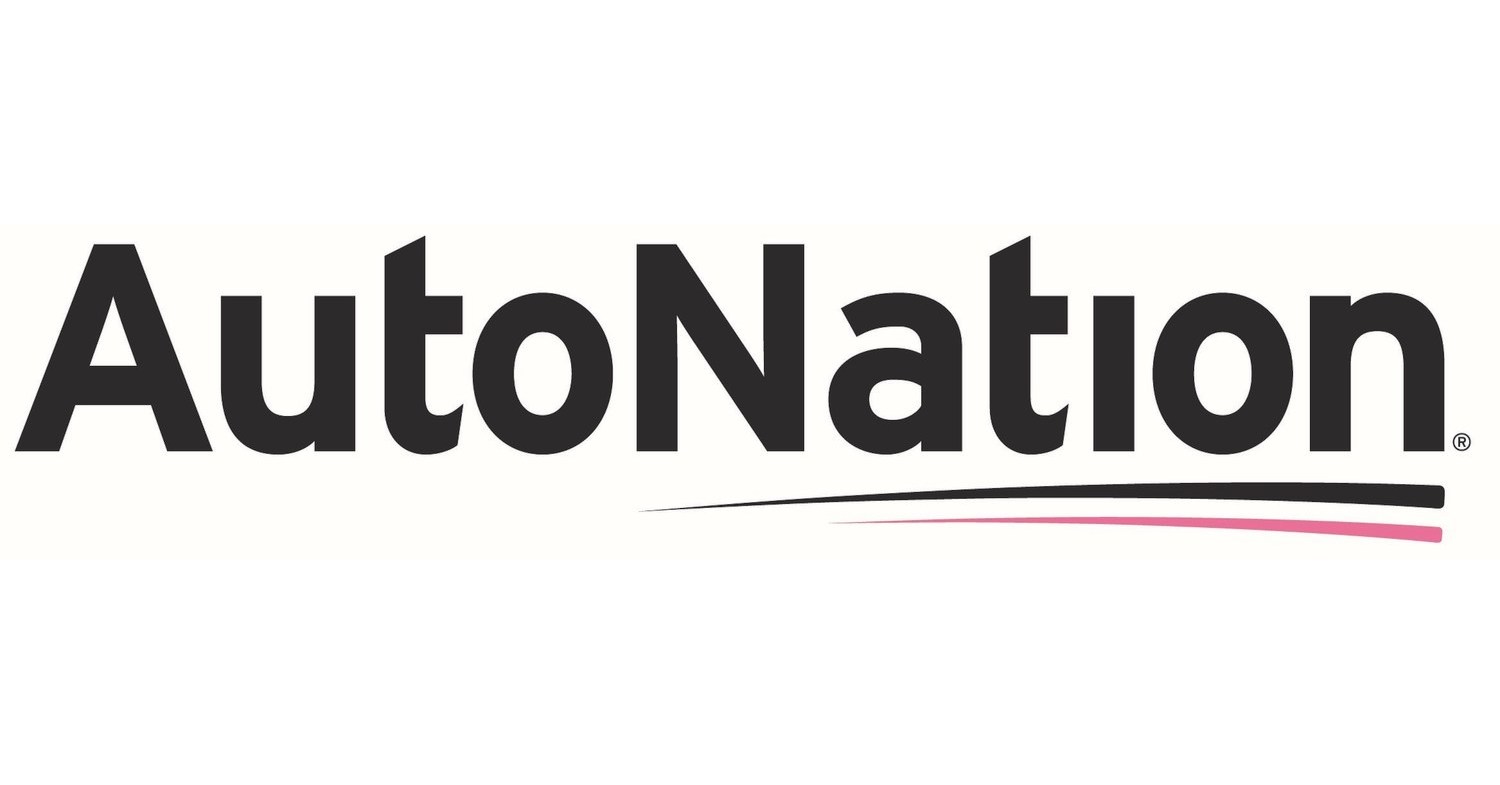 Questions?
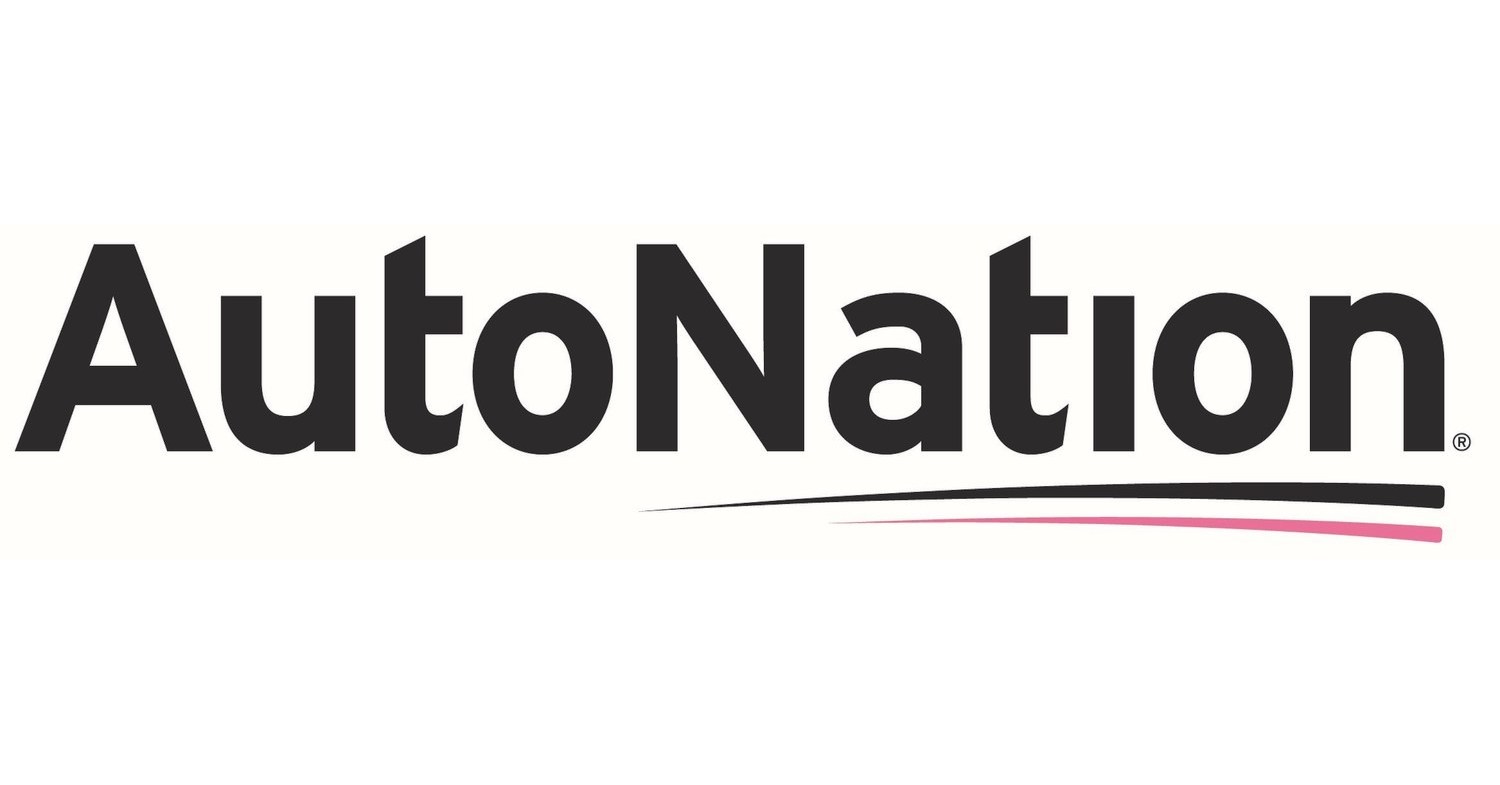